Theory and Algorithms for Formal VerificationProbabilistic Verification
Spring 2024: CSCI 699
Instructor: Jyo Deshmukh
Outline
Stochastic Processes
DTMCs
PCTL
Theory and Algorithms for Formal Verification
2
Markov property
Theory and Algorithms for Formal Verification
3
Discrete-Time Markov Chains
Theory and Algorithms for Formal Verification
4
DTMC as LTS
Theory and Algorithms for Formal Verification
5
Theory and Algorithms for Formal Verification
6
Geometric distribution and residence times
Theory and Algorithms for Formal Verification
7
Residence time
Theory and Algorithms for Formal Verification
8
Probabilistic Verification
Theory and Algorithms for Formal Verification
9
Formal way to think about probabilities
Theory and Algorithms for Formal Verification
10
Probability measure
Theory and Algorithms for Formal Verification
11
Probability space over paths
Theory and Algorithms for Formal Verification
12
Cylinder sets and probability measures
start
5
4
1
3
win
lose
Theory and Algorithms for Formal Verification
13
Cylinder sets and probability measures
start
5
4
1
3
win
lose
Theory and Algorithms for Formal Verification
14
PCTL
PCTL formulas are state formulas, path formulas used to define how to build a PCTL formula
Theory and Algorithms for Formal Verification
15
Example PCTL formulas
Theory and Algorithms for Formal Verification
16
PCTL equivalences
Theory and Algorithms for Formal Verification
17
PCTL vs. CTL
Theory and Algorithms for Formal Verification
18
Quantitative vs. Qualitative model checking
Theory and Algorithms for Formal Verification
19
Model checking PCTL
Theory and Algorithms for Formal Verification
20
Theory and Algorithms for Formal Verification
21
Theory and Algorithms for Formal Verification
22
Theory and Algorithms for Formal Verification
23
Stationary Distribution of a Markov Chain
Theory and Algorithms for Formal Verification
24
Stationary distribution of a Markov chain
Theory and Algorithms for Formal Verification
25
Types of states in Markov chains
Absorbing: once you enter this state, you cannot leave
Recurrent/Persistent: return to this state at some future time is certain
Transient: Return some time in the future is uncertain
Periodic: States which can be visited at only certain time epochs

Given a state, can we decide if it is absorbing or recurrent or transient or periodic?
Theory and Algorithms for Formal Verification
26
First passage time
Theory and Algorithms for Formal Verification
27
Continuous-time Markov Chains
Theory and Algorithms for Formal Verification
28
Continuous-time Markov Chains (CTMCs)
Theory and Algorithms for Formal Verification
29
Exponential distribution
Theory and Algorithms for Formal Verification
30
Dwell times are exponentially distributed
Theory and Algorithms for Formal Verification
31
CTMC transition probabilities
Theory and Algorithms for Formal Verification
32
Another way of modeling CTMCs
Theory and Algorithms for Formal Verification
33
Transition probability
Theory and Algorithms for Formal Verification
34
Transition probability
Theory and Algorithms for Formal Verification
35
Continuous Stochastic Logic (CSL)1
CSL formulas are state formulas, path formulas used to define how to build a PCTL formula
1. Kwiatkowska, M., Norman, G., & Parker, D. (2007). Stochastic model checking. Formal Methods for Performance Evaluation: 7th International School on Formal Methods for the Design of Computer, Communication, and Software Systems, SFM 2007, Bertinoro, Italy, May 28-June 2, 2007, Advanced Lectures 7, 220-270.
Theory and Algorithms for Formal Verification
36
CSL semantics
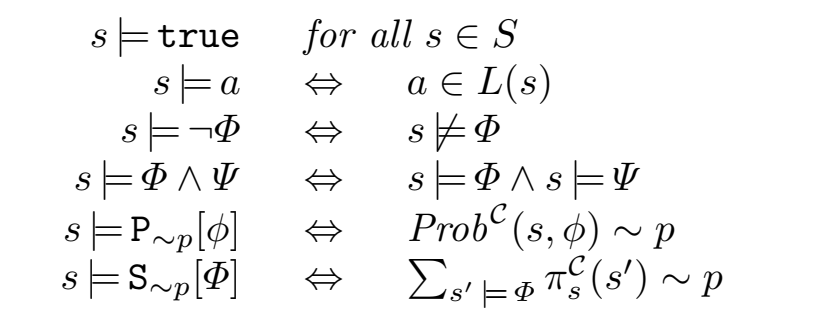 Copied from: Kwiatkowska, M., Norman, G., & Parker, D. (2007). Stochastic model checking. Formal Methods for Performance Evaluation: 7th International School on Formal Methods for the Design of Computer, Communication, and Software Systems, SFM 2007, Bertinoro, Italy, May 28-June 2, 2007, Advanced Lectures 7, 220-270.
Theory and Algorithms for Formal Verification
37
CSL model checking:
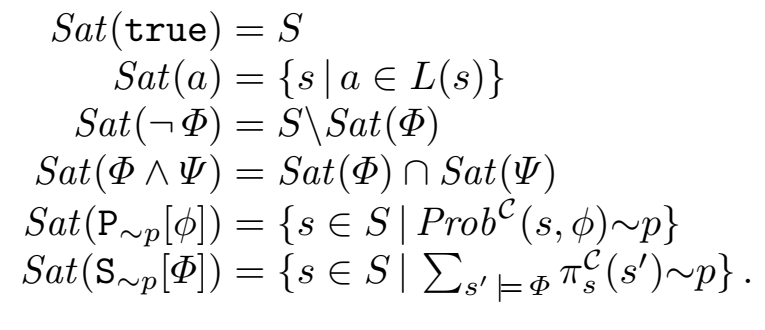 Copied from: Kwiatkowska, M., Norman, G., & Parker, D. (2007). Stochastic model checking. Formal Methods for Performance Evaluation: 7th International School on Formal Methods for the Design of Computer, Communication, and Software Systems, SFM 2007, Bertinoro, Italy, May 28-June 2, 2007, Advanced Lectures 7, 220-270.
Theory and Algorithms for Formal Verification
38